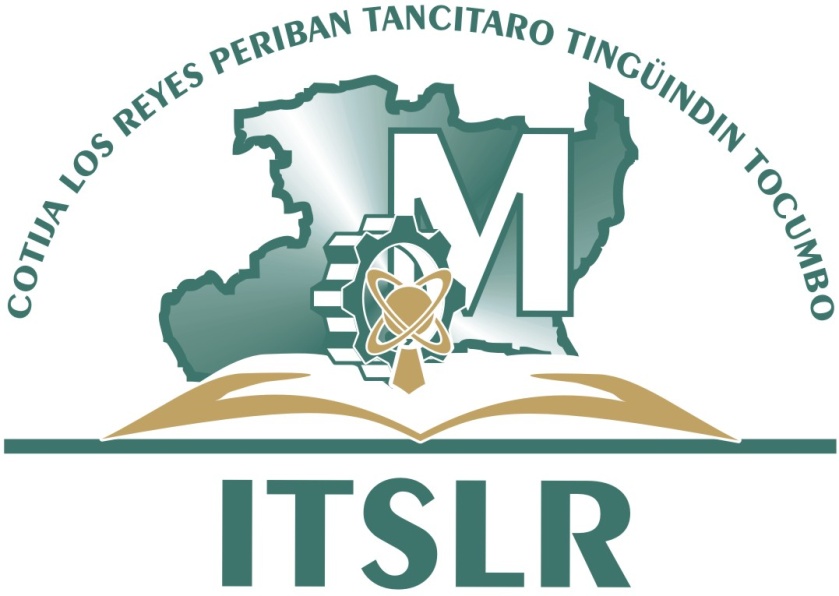 LÓGICA DE PROGRAMACIÓN
LSC. Susana Alejandra López Jiménez.
Lenguaje de programación
Un lenguaje de programación es un idioma artificial diseñado para expresar computaciones que pueden ser llevadas a cabo por máquinas como las computadoras. Pueden usarse para crear programas que controlen el comportamiento físico y lógico de una máquina, para expresar algoritmos con precisión, o como modo de comunicación humana. Está formado de un conjunto de símbolos y reglas sintácticas y semánticas que definen su estructura y el significado de sus elementos y expresiones. Al proceso por el cual se escribe, se prueba, se depura, se compila y se mantiene el código fuente de un programa informático se le llama programación.
También la palabra programación se define como el proceso de creación de un programa de computadora, mediante la aplicación de procedimientos lógicos, a través de los siguientes pasos:
El desarrollo lógico del programa para resolver un problema en particular.
Escritura de la lógica del programa empleando un lenguaje de programación específico (codificación del programa)
Ensamblaje o compilación del programa hasta convertirlo en lenguaje de máquina.
Prueba y depuración del programa.
Desarrollo de la documentación.
Existe un error común que trata por sinónimos los términos 'lenguaje de programación' y 'lenguaje informático'. Los lenguajes informáticos engloban a los lenguajes de programación y a otros más, como por ejemplo el HTML. (lenguaje para el marcado de páginas web que no es propiamente un lenguaje de programación sino un conjunto de instrucciones que permiten diseñar el contenido y el texto de los documentos)
Permite especificar de manera precisa sobre qué datos debe operar una computadora, cómo deben ser almacenados o transmitidos y qué acciones debe tomar bajo una variada gama de circunstancias. Todo esto, a través de un lenguaje que intenta estar relativamente próximo al lenguaje humano o natural, tal como sucede con el lenguaje Léxico. Una característica relevante de los lenguajes de programación es precisamente que más de un programador pueda usar un conjunto común de instrucciones que sean comprendidas entre ellos para realizar la construcción del programa de forma colaborativa.
Ejemplo